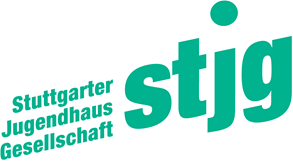 Deutsch-Französische Grundschule Sillenbuch
GANZTAGSBILDUNG UND -BETREUUNG
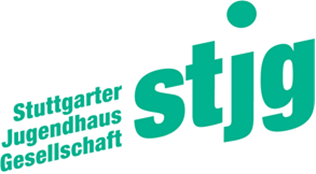 Ganztagsbildung und -betreuung
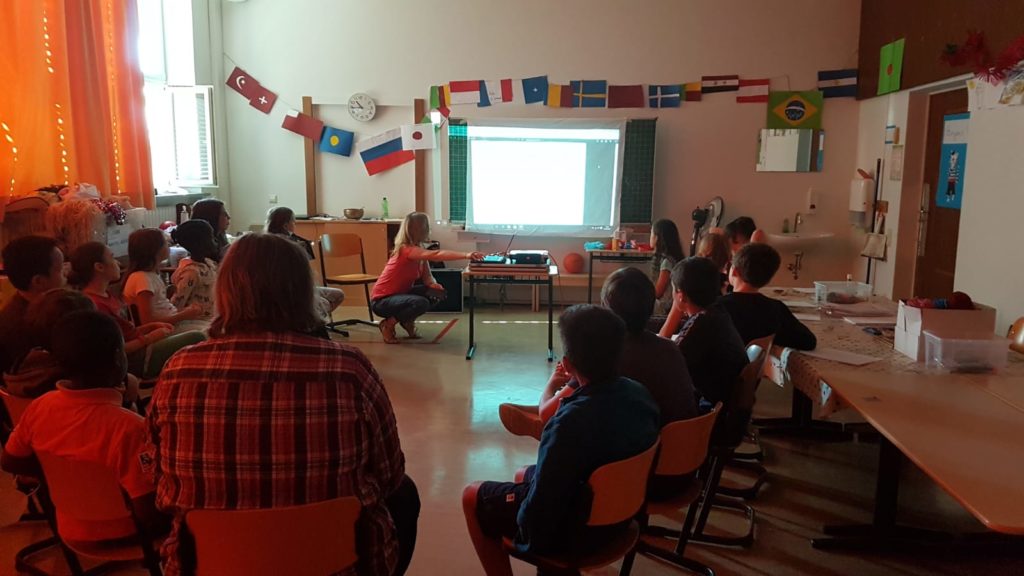 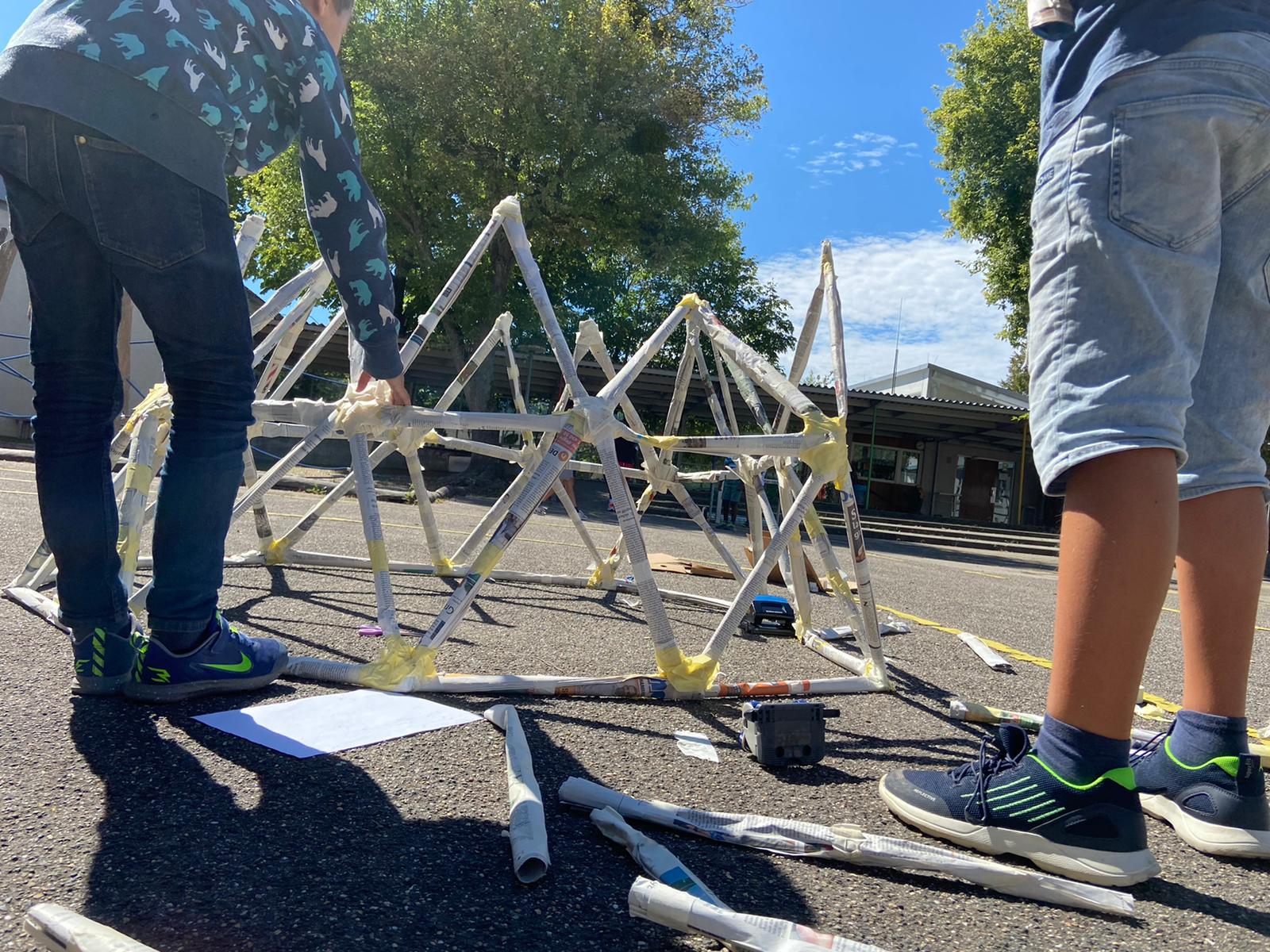 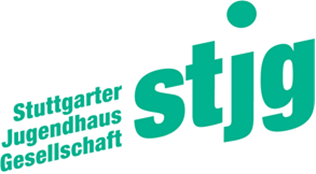 Ganztagsbildung und -betreuung
INHALTE DER PRÄSENTATION
1.   Aufgabenbereiche
2.   Betreuungsbausteine
      2.1 Für Ganztagsklassen
      2.2 Für Halbtagsklassen
3.   Vertragsmodalitäten
4.   Essen in der Mensa
5.   Kontakt
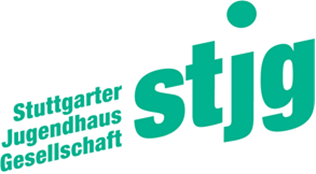 Ganztagsbildung und -betreuung
1. Aufgabenbereiche
BILDUNG

Individuelles Lernen

Themenunterricht

Pädagogische Begleitung (z.B. Mittags-band)

Pädagogische Angebote
BETREUUNG

Frühbetreuung

Spätbetreuung

Ferienbetreuung

Halbtagsbetreuung/Mittagsbetreuung
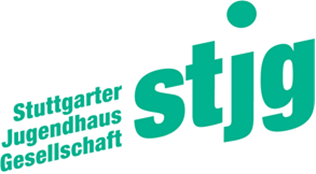 Ganztagsbildung und -betreuung
1. Aufgabenbereiche
BILDUNG

Individuelles Lernen: Bezugsfachkräfte der Klasse, Kooperation mit KlassenlehrerIn, Übungsstunde mit Unterrichtsinhalten, Klassenrat, …

Themenunterricht: Mo + Do 13:30-15:00 Uhr, Halbjahr, Wahlmöglichkeiten, Erfahrungslernen  

Pädagogische Begleitung (z.B. Mensa/Mittagsband): Organisation der Abläufe, Vermittlung Esskultur

Pädagogische Angebote in den Betreuungsbausteinen: Projekte, Kreativ- und Bewegungsangebote, Sozialkompetenz, Ausflüge, …
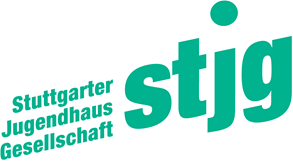 Ganztagsbildung und -betreuung
2. Betreuungsbausteine
Ganztagsklassen

Frühbetreuung

Spätbetreuung

Ferienbetreuung

Ferienfrühbetreuung
Halbtagsklassen

Frühbetreuung

Mittagsbetreuung
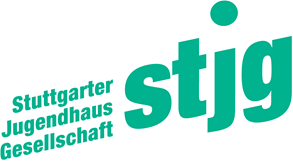 Ganztagsbildung und -betreuung
2.2 Betreuungsbausteine für Ganztagsklassen
Frühbetreuung

Mo-Fr 07:00-08:00 Uhr an Schultagen 

Flexible Bringzeit zwischen 07:00-07:45 Uhr ohne Voranmeldung

Alle Wochentage gebucht

(Gemeinsames) Spielen

Lesen

Verzehr mitgebrachtes Frühstück
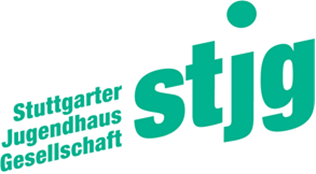 Ganztagsbildung und -betreuung
2.2 Betreuungsbausteine für Ganztagsklassen
Spätbetreuung

Mo-Do 15:00-17:00 Uhr und Fr 12:30/13:15-17:00 Uhr

Direkt im Anschluss an den Unterricht mit Voranmeldung

Flexible Abholzeit mit Voranmeldung

Alle Wochentage gebucht


Offene Angebote  - Kreativ, Sport, Ruheraum, (Gruppen)spiele, …
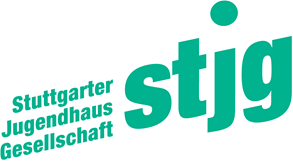 Ganztagsbildung und -betreuung
2.2 Betreuungsbausteine für Ganztagsklassen
Ferienbetreuung

10 Ferienwochen im Jahr von Mo-Fr 08:00-17:00 Uhr

Keine Ferienbetreuung in den ersten 3 Wochen der Sommerferien 

Buchung nur für das gesamte Schuljahr möglich

Vielfältiges freizeitpädagogisches Programm inkl. regelmäßiger Ausflüge  

Frühferienbetreuung

Während der Ferienbetreuung von Mo-Fr 07:00-08:00 Uhr
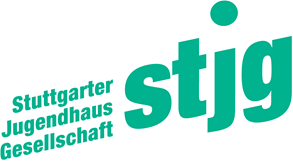 Ganztagsbildung und -betreuung
2.3 Betreuungsbausteine Halbtagsklassen
Frühbetreuung

Mo-Fr 07:00-08:00 Uhr an Schultagen 

Flexible Bringzeit zwischen 07:00-07:45 Uhr ohne Voranmeldung

Alle Wochentage gebucht

(Gemeinsames) Spielen

Lesen

Verzehr mitgebrachtes Frühstück
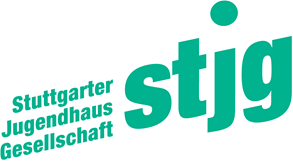 Ganztagsbildung und -betreuung
2.3 Betreuungsbausteine Halbtagsklassen
Mittagsbetreuung

Mo-Do 12:00/13:15-14:00 Uhr an Schultagen

Abholzeiten 13:15 Uhr und 14:00 Uhr  

Hausaufgabenzeit, Gruppenspiele, Basteln, Freispiel und Lesen




Keine Ferienbetreuung an der Schule!
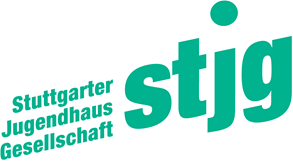 Ganztagsbildung und -betreuung
2.3 Betreuungsbausteine Halbtagsklassen
Keine Ferienbetreuung an der Schule buchbar!

Das Kinder- und Jugendhaus Sillenbuch bietet in bestimmten Schulferien eine Ferienbetreuung an

Anmeldung und Information direkt beim Jugendhaus unter jhsillenbuch.de


Weitere Ferienangebote für Kinder in Stuttgart finden sie bspw. unter unser-ferienprogramm.de
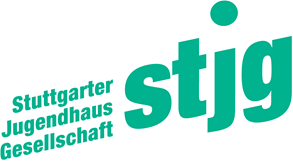 Ganztagsbildung und -betreuung
3. Vertragsmodalitäten
Buchung der Betreuungsbausteine 

Anmeldung zum Schuljahresbeginn bringt Planungssicherheit

Ferienbetreuung kann i.d.R. nicht unterjährig nachgebucht werden

Buchung für das gesamte Schuljahr, d.h. keine Buchung einzelner Monate möglich

Grundsätzlich Mo-Fr gebucht, auch wenn nur bestimmte Tage in Anspruch genommen werden
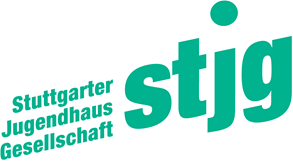 Ganztagsbildung und -betreuung
3. Vertragsmodalitäten
Kündigung der Betreuungsbausteine 

Kündigungsfrist jährlich bis 30. September

Kündigung während laufendem Schuljahr nur in Ausnahmefällen möglich
CORONA-REGELUNGEN*
Sonderkündigungsrecht (nach Ablauf von 4 Wochen ohne reguläres Betreuungsangebot)
Erlass des monatlichen Kostenanteils, wenn Betreuungsbausteine nicht angeboten werden können.
*Zeitweise Regelungen des Schulverwaltungsamts. Zukünftige Regelungen können davon abweichen.
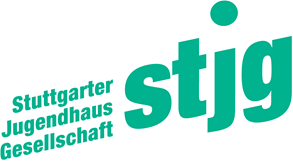 Ganztagsbildung und -betreuung
3. Vertragsmodalitäten
Kosten und Bezahlung der Betreuungsbausteine

Pauschalbetrag für das gesamte Schuljahr

Monatliche Teilzahlungen des Pauschalbetrags per Bankeinzug/SEPA-Mandat

Die Höhe der Kosten für einen Betreuungsbaustein ist gestaffelt nach der Anzahl der Kinder unter 18 in einem Haushalt, d.h. ist ggf. reduziert

Die genauen Kosten sind in der Gebührenordnung der Stadt Stuttgart festgelegt
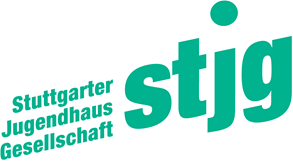 Ganztagsbildung und -betreuung
4. Essen in der Mensa
Anmeldung, Bestellung und Abrechnung

Erstanmeldung nur direkt beim Caterer (Catering Sander) möglich

Informationsblatt zur Anmeldung wird von uns mit Vertrag zugesendet


Bestellung und Stornierung erfolgt durch Eltern über das Internet

Abrechnung erfolgt durch den Caterer direkt mit den Eltern
Die Bezugsfachkräfte der Klasse begleiten sie im Rahmen des Mittagsbands in eine 30 minütige Pause und zum Essen in die Mensa.
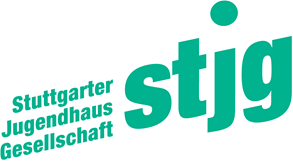 Ganztagsbildung und -betreuung
5. Kontakt
Für alle Fragen zu unseren Bildungs- und Betreuungsangeboten stehen wir Ihnen gerne zur Verfügung unter …

Email 
gts-sillenbuch@jugendhaus.net

Telefon 
0711 1622611

Teamleitung GTS Sillenbuch 
A. Hanser
Weitere Informationen finden sie auf der Schulhomepage unter dem Punkt Betreuung